GlueX Tracking Meeting – 02/07/2019
Amy M. Schertz
Previously…
Now…
Procedure
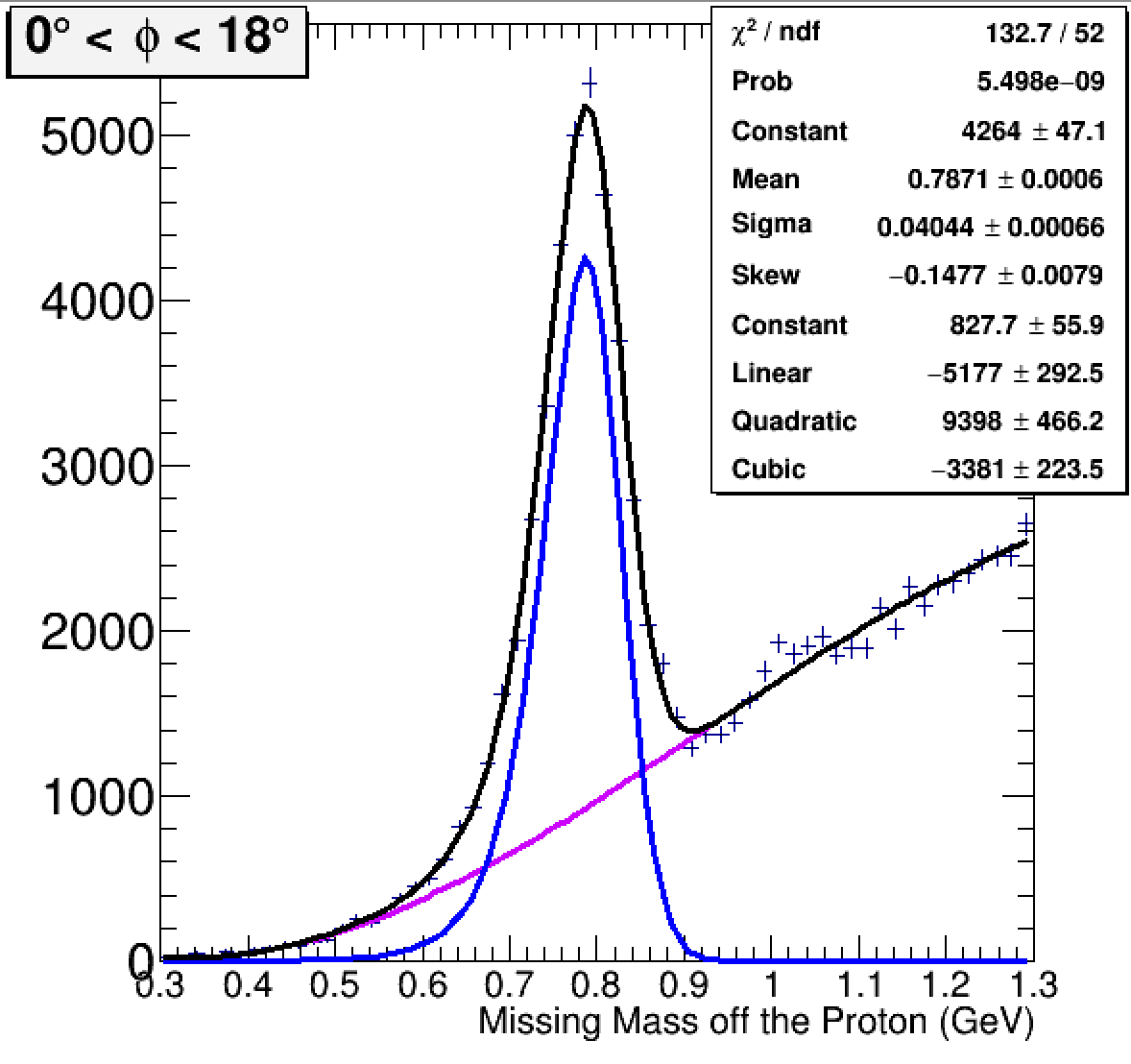 Efficiencies Before Analysis-Level Cuts
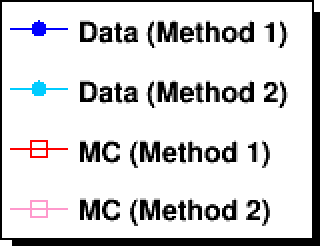 Missing Mass2 Cuts
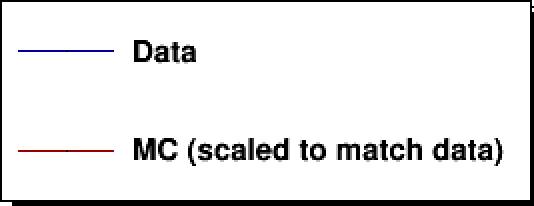 Mass Correlation Plots with MM2 Cuts
Data
MC
1D Mass Plots with MM2 Cuts
Efficiencies with MM2 Cuts
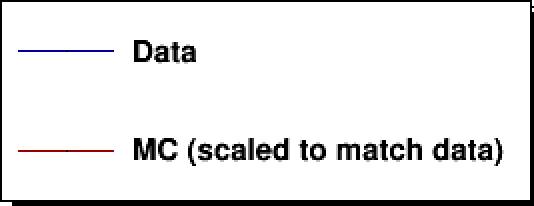 Data
MC
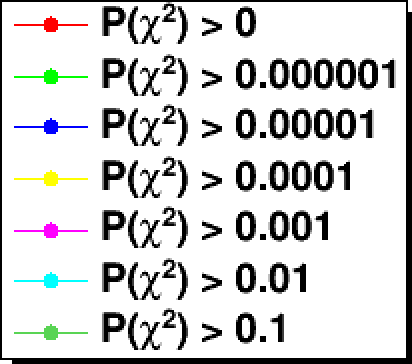 Efficiencies in theta, p (placeholder)
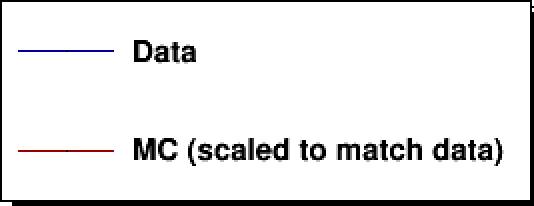 Data
MC
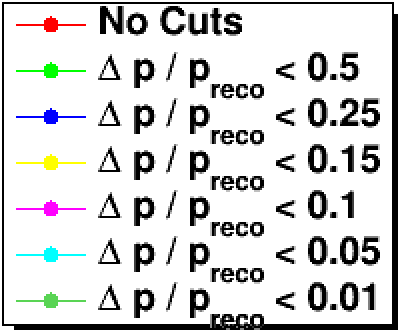 Efficiencies in theta, p (placeholder)
Future Plans